The Swedish system of administrative data
Ulf Durnell

October 2016
The Challenges in the transformative agenda
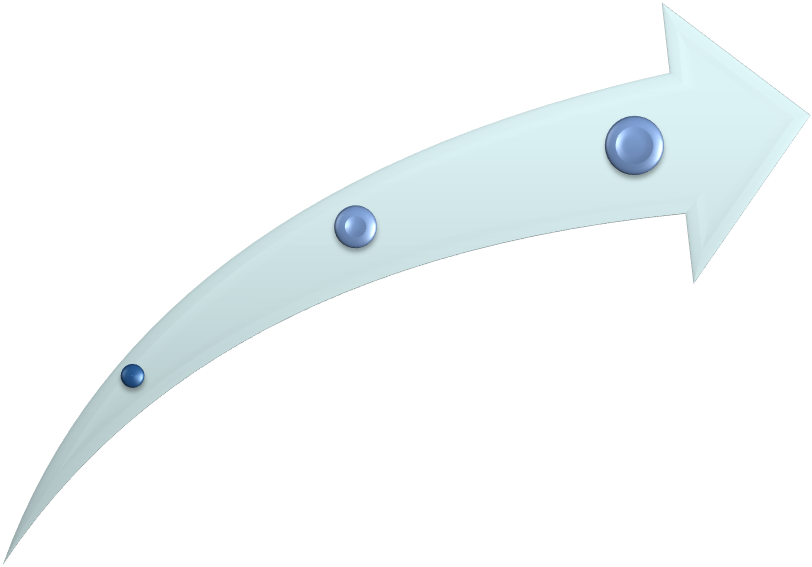 Riding the big data wave
Increasing cost & difficulty of collecting data
New competitors & changing expectations
Competition for skilled resources
Rapid changes in the environment
Reducing
 budget
[Speaker Notes: ABS, like other National Statistical Institutions, faces shared constraints and challenges.

External Challenges
rapidly changing external environment 
More sophisticated users
Demand for timeliness and responsiveness
increasing demand for more accessible and ‘joined up’ data to solve complex policy questions

Constraints
Reduced funding and volatility in funding 
Our costs are increasing significantly – unable to contact many households, response rates dropping, difficult to recruit and retain interviewers 
skills shortages – competing for statistical and ICT skills across government 
complex work programs 
siloed processes
and aging infrastructure]
The Cost Factor – census 2000
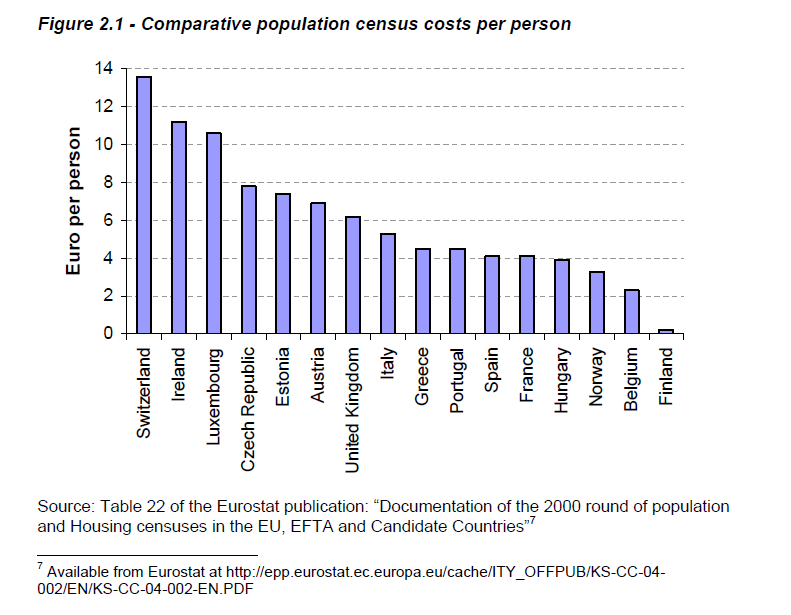 Eurostats vision 2020 – re-engineering
Modernization of statistical production of official statistics:
New alternative data sources
ESS VIP ADMIN, 
ESS NET Big Data

Consider:	
Quality
IT infrastructure		
Skills
Experience sharing		
Legislation
4
Statistics Sweden’s register system
Total
Population register
PIN
Real estate register
Address
Business  register
BIN
National Population Registration
The role as a national coordinator
The Swedish Tax Agency
Cooperation with the providers an example
Residents in multi-dwelling buildings
Dwelling number
Local authority
Address
Address
(Dwel id)
Dwel id
Updating
National Land Survey
Dwelling register
Dwel id
Dwel id
Tax Agency
Pop.registration
Dwel id
Real estate owners
Key
Initial collection of
data
Dwel id, Key
PIN
Dwel id, Key
Key
Dwellings in the Real Estate Register
Persons in Total Population Register
SCB
7